Lifetime of 23Mg 7787 keV state (S2193)
1) Fit range
2) Bin width
3) Bayesian
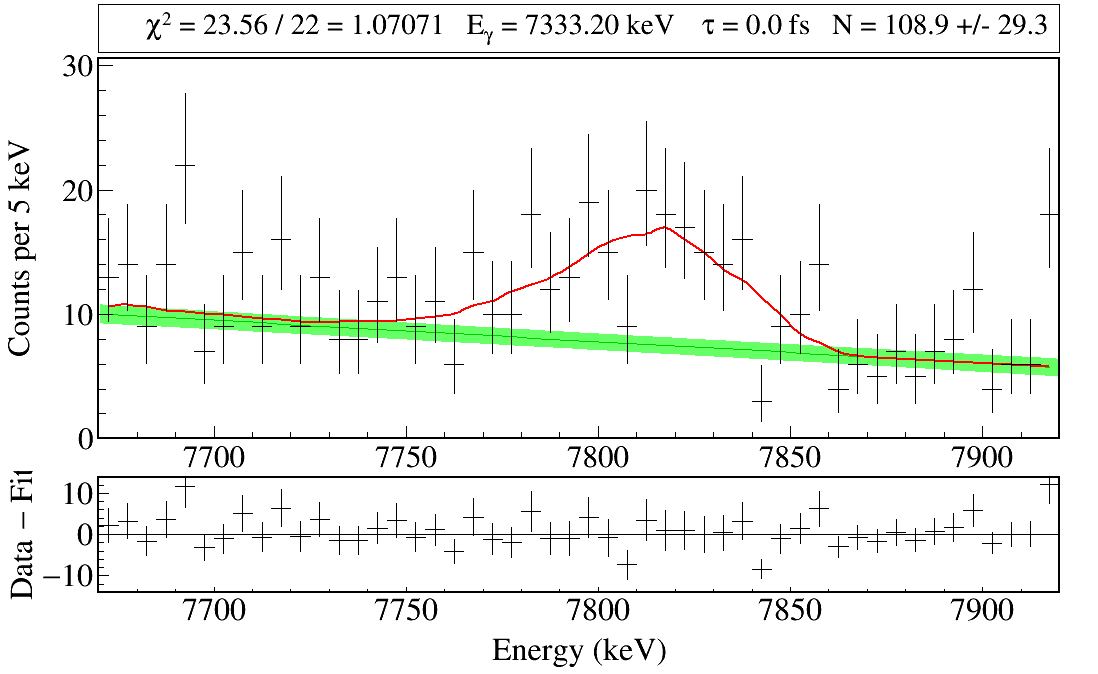 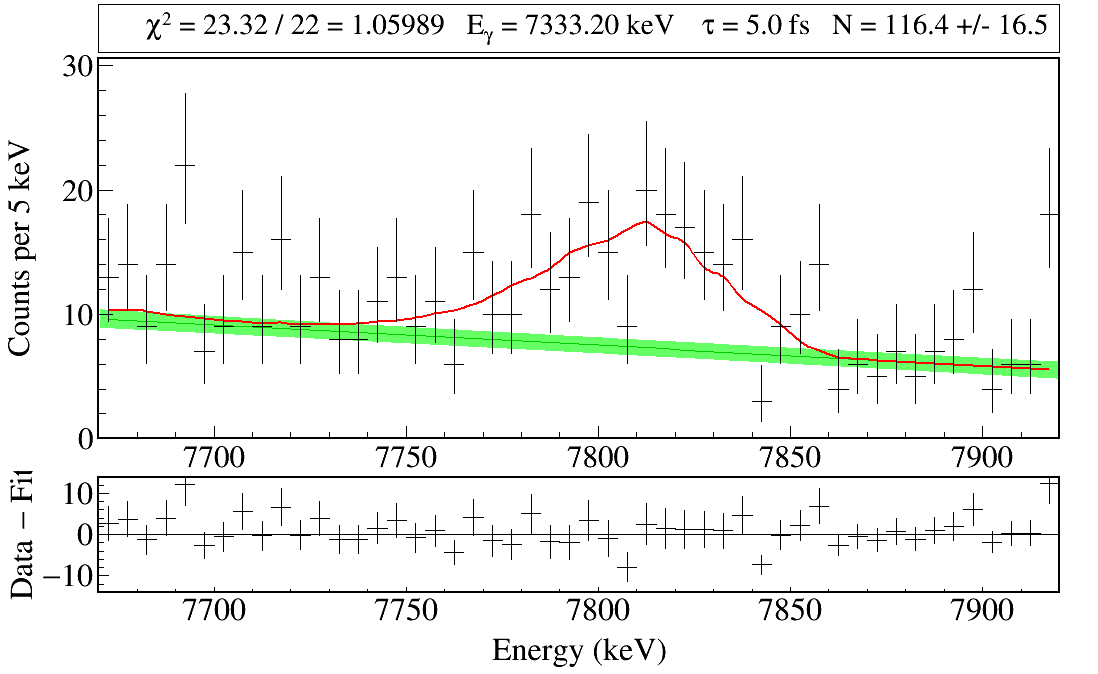 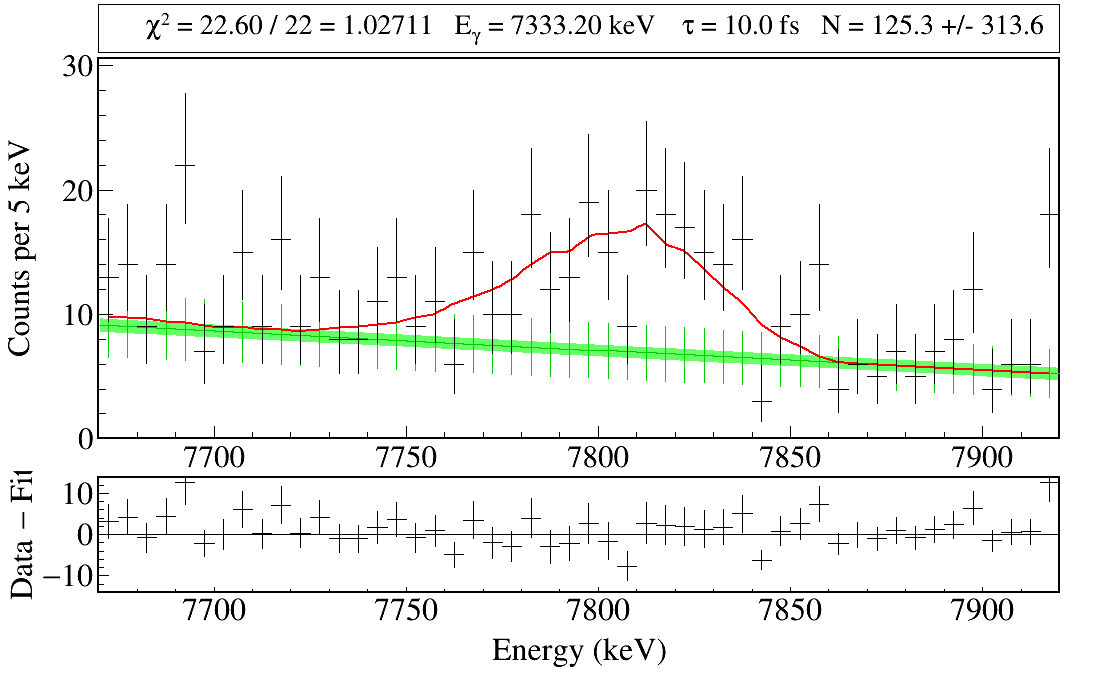 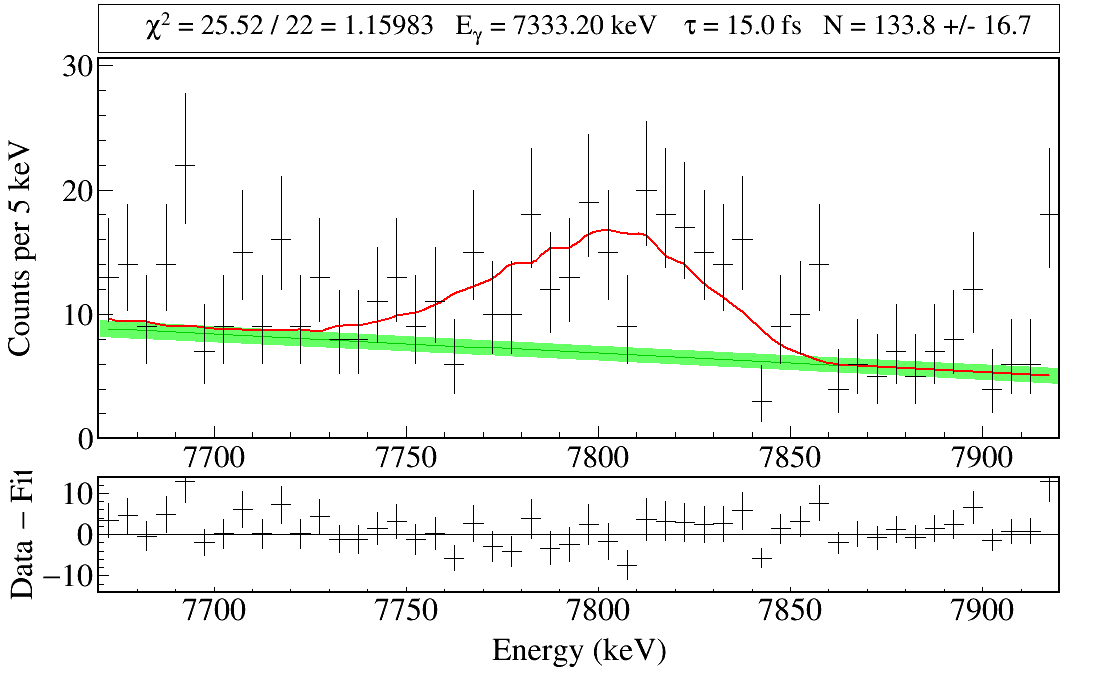 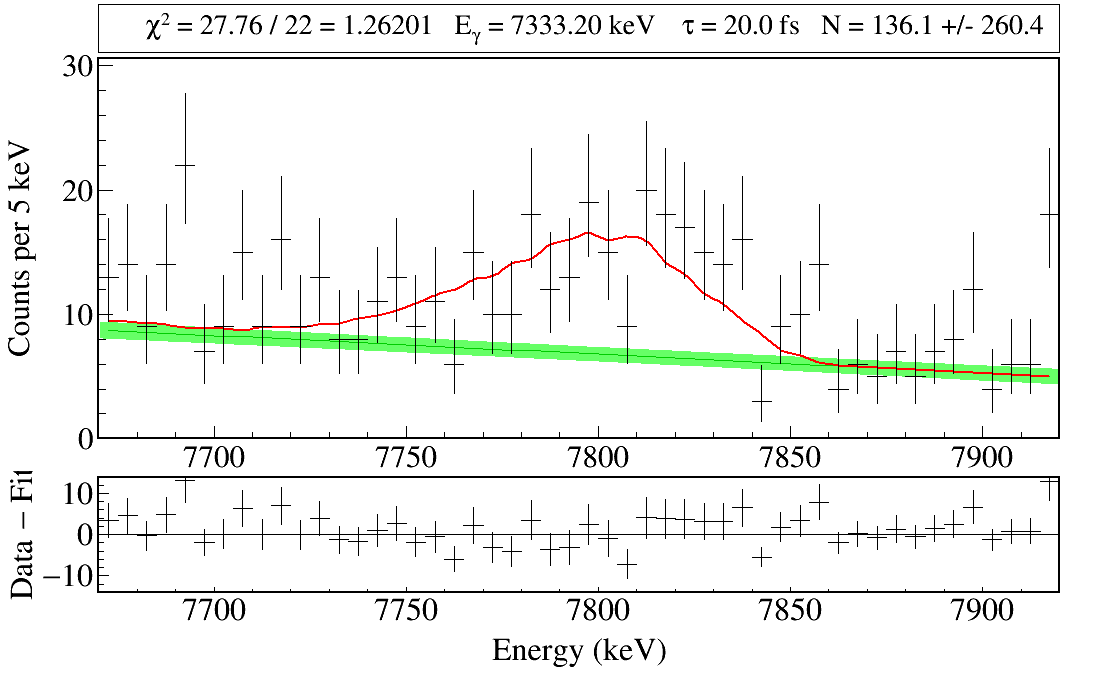 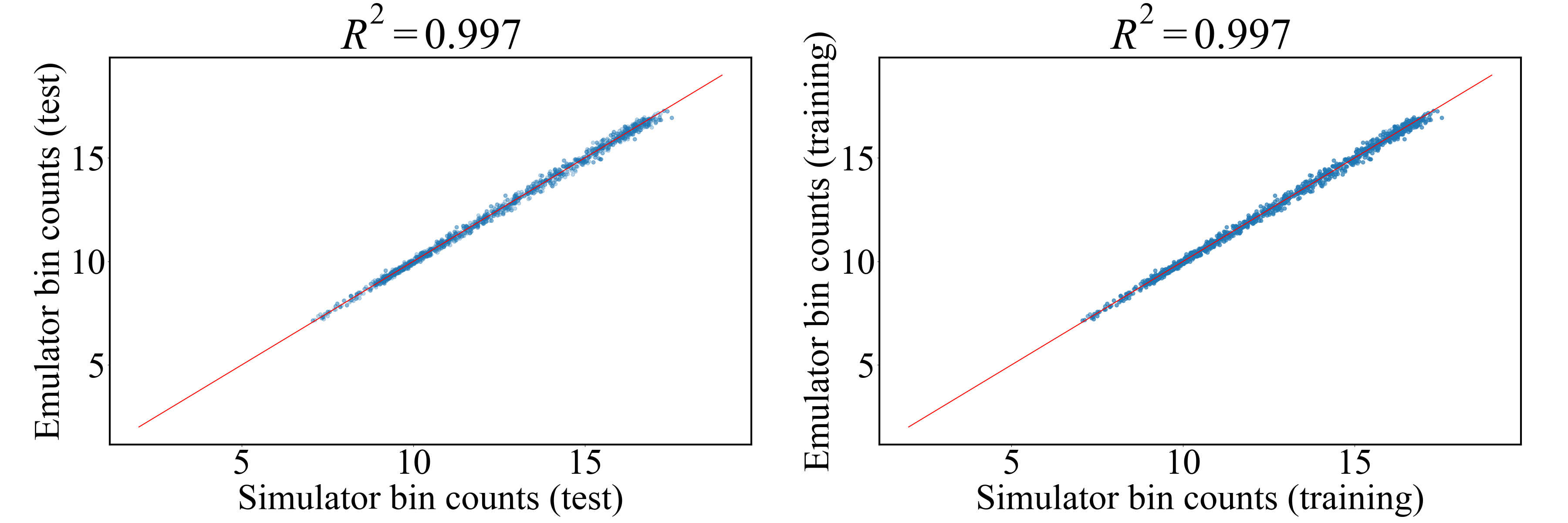 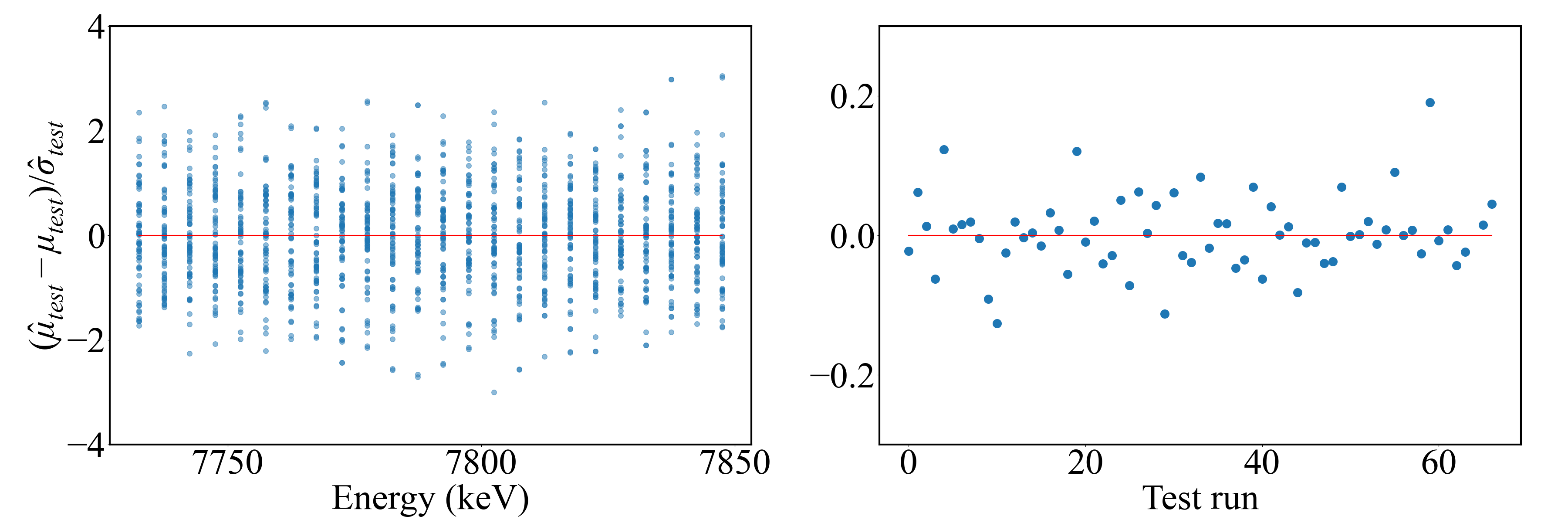 Gaussian Process Emulator
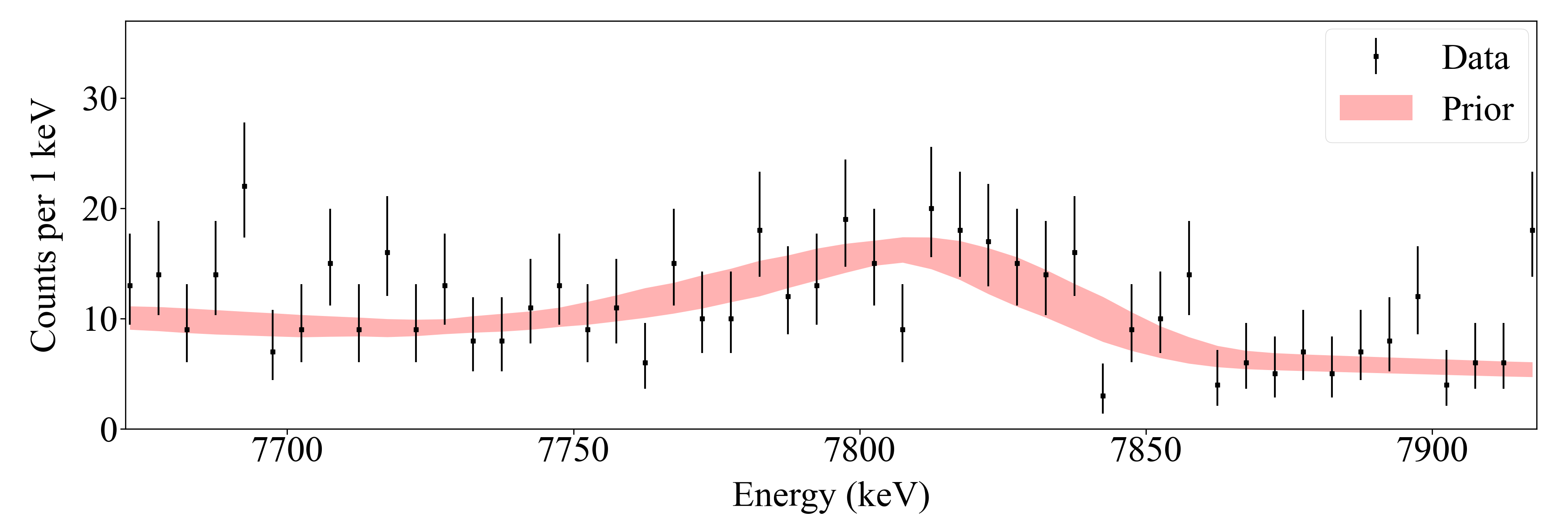 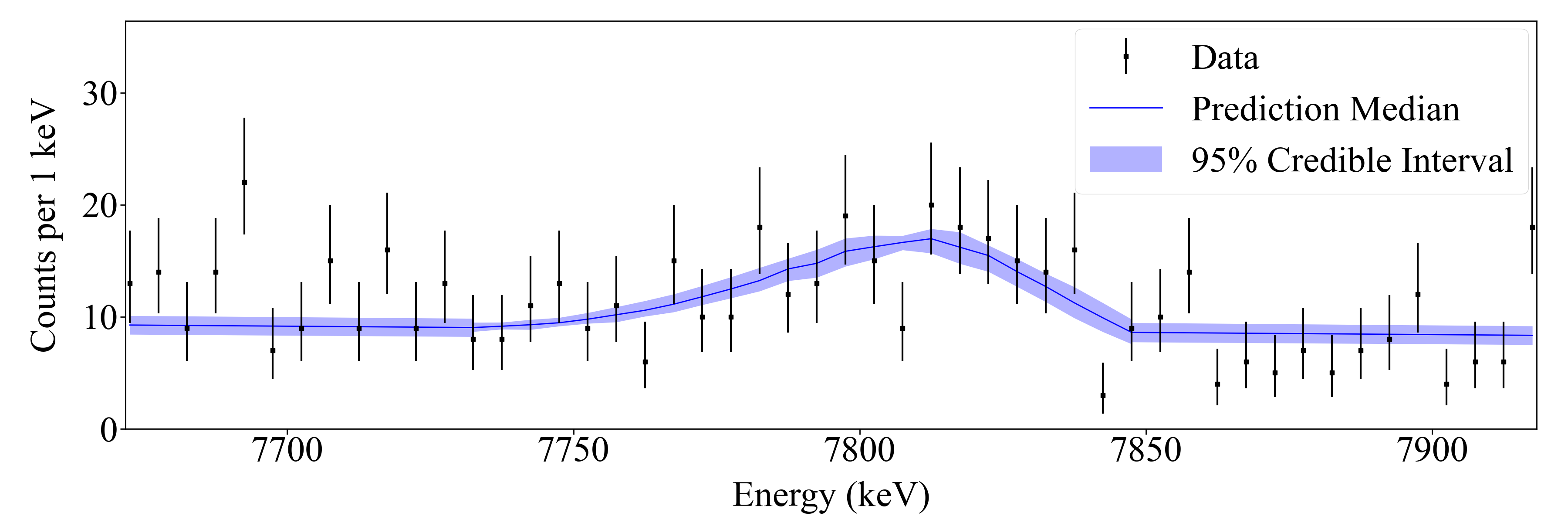 Prior vs Posterior Lineshapes
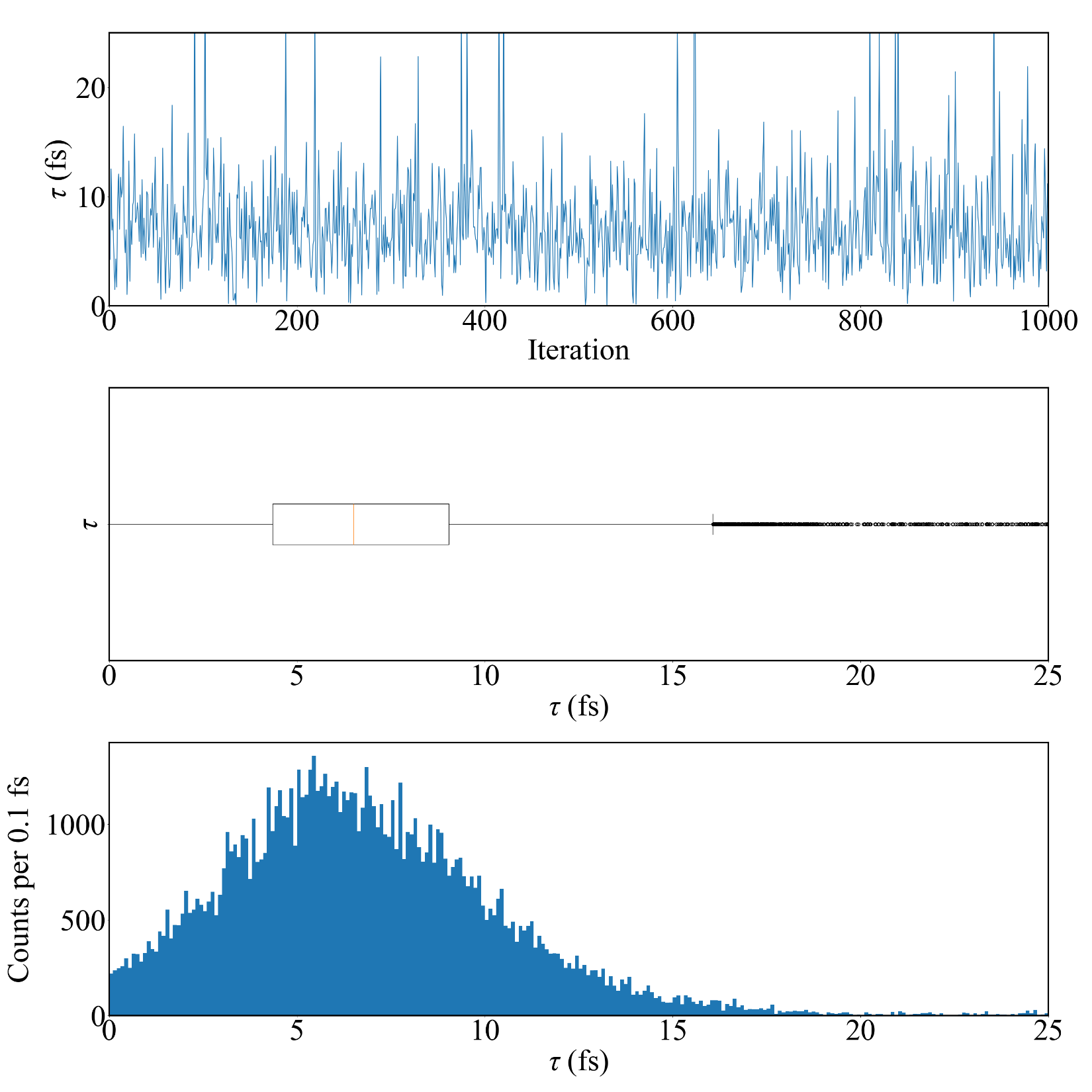 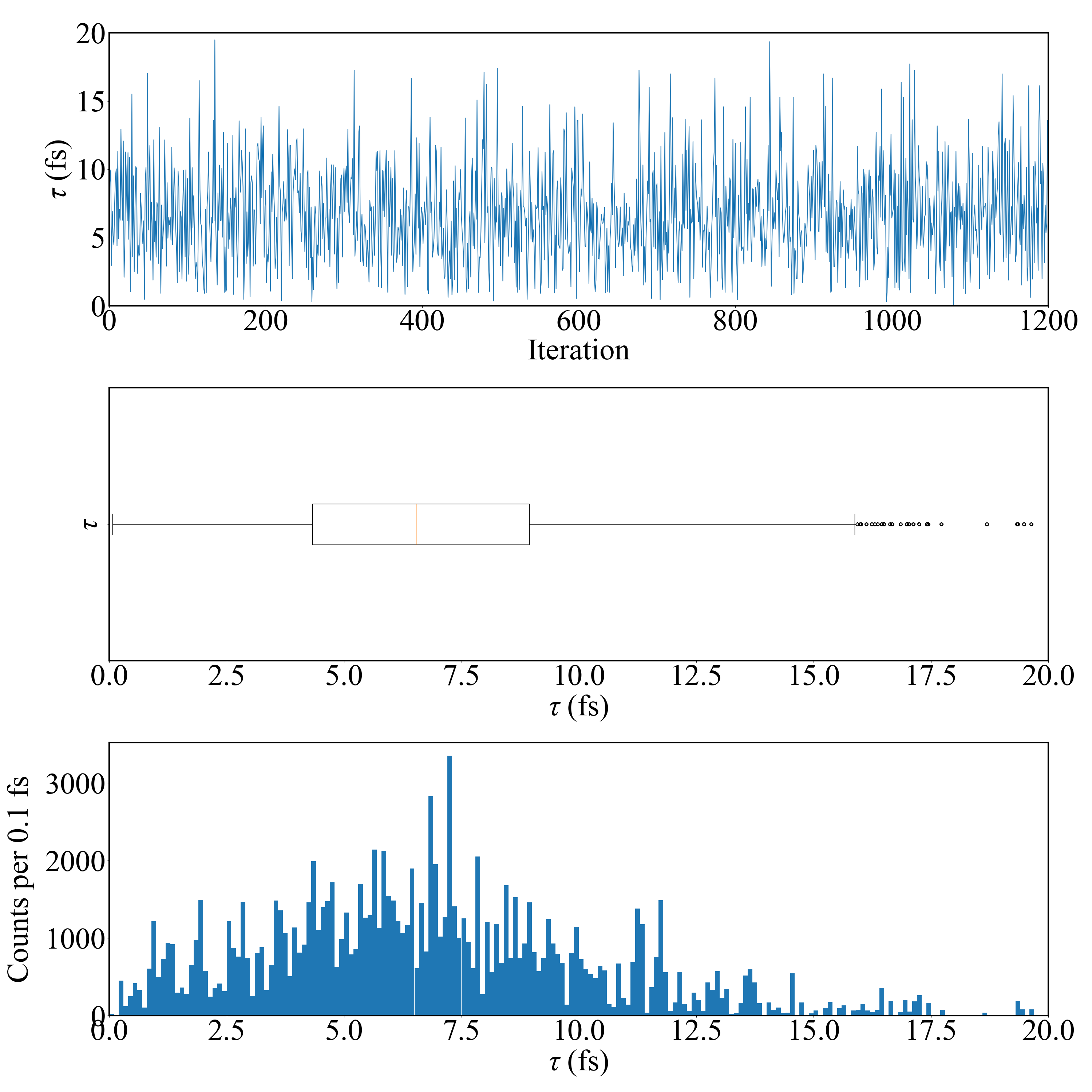 Sampler: Metropolis-Hastings
Sampler: Parallel Tempering Langevin Monte Carlo
[Speaker Notes: Sampler: Metropolis Hastings
16th percentile: 3.351
50th percentile: 6.504
84th percentile: 10.371
90th percentile: 11.702
Sampler: PTLMC
16th percentile: 3.233
50th percentile: 6.538
84th percentile: 10.300
90th percentile: 11.645
95th percentile: 13.367]
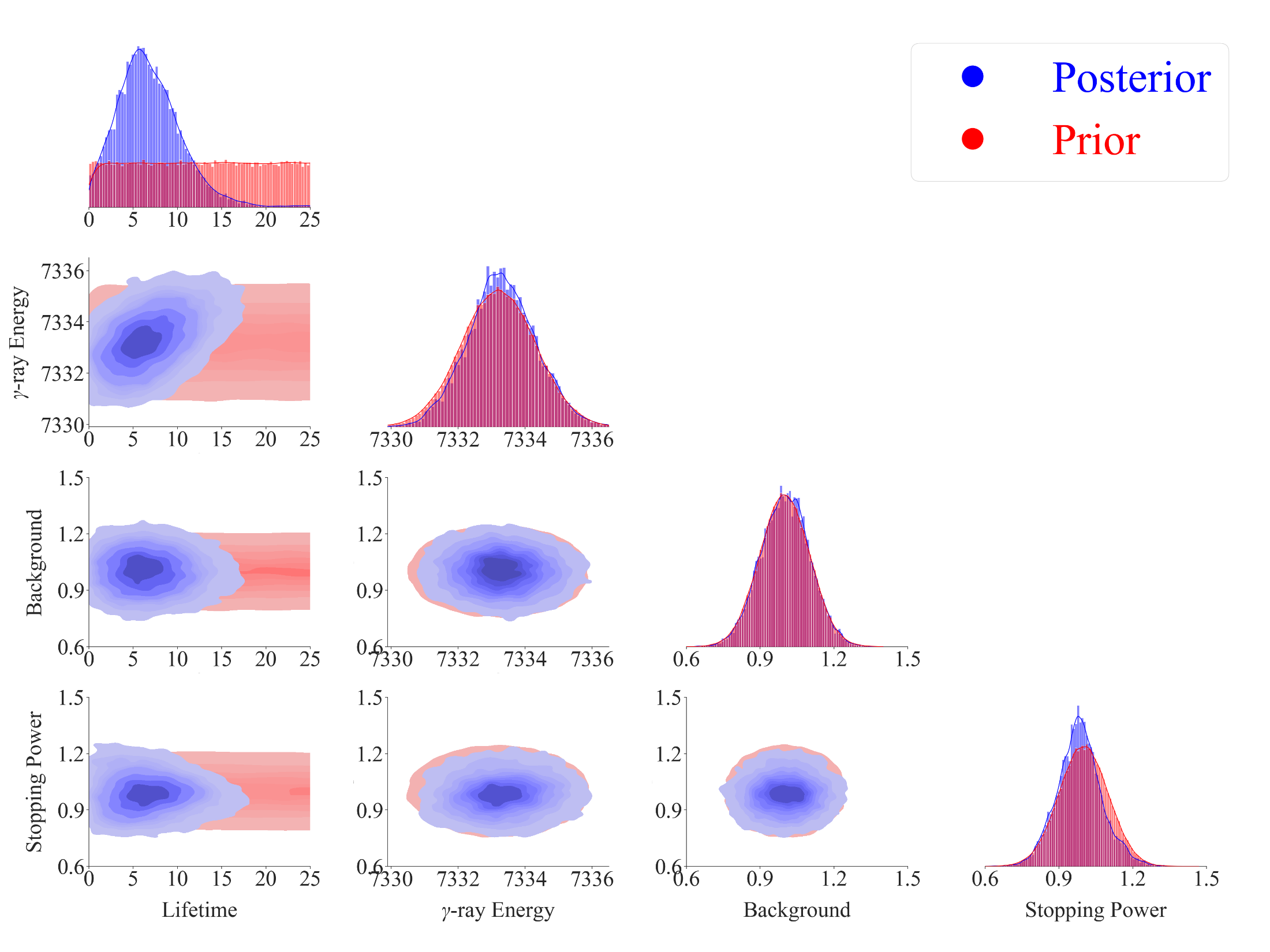 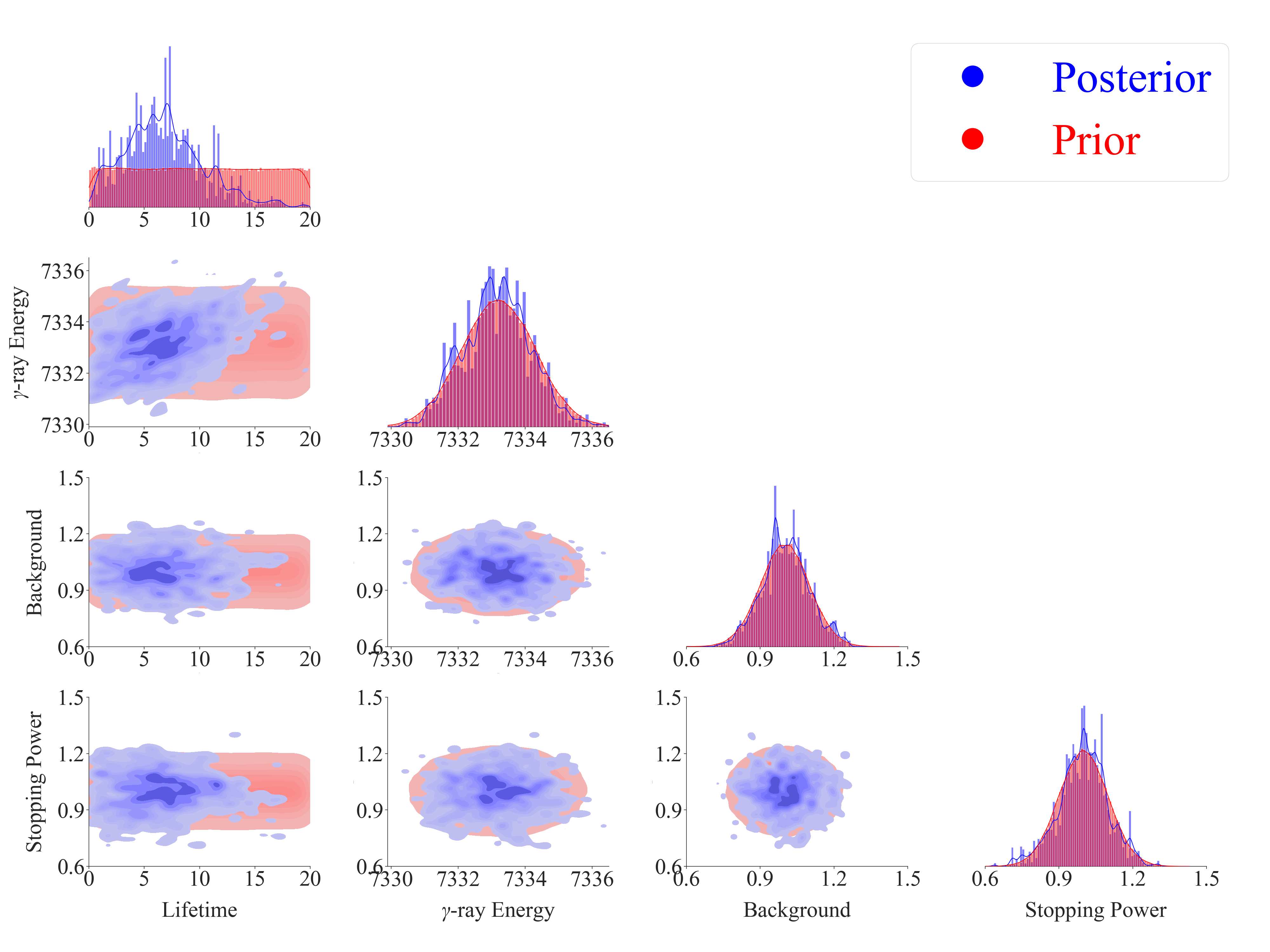